LOGO 1
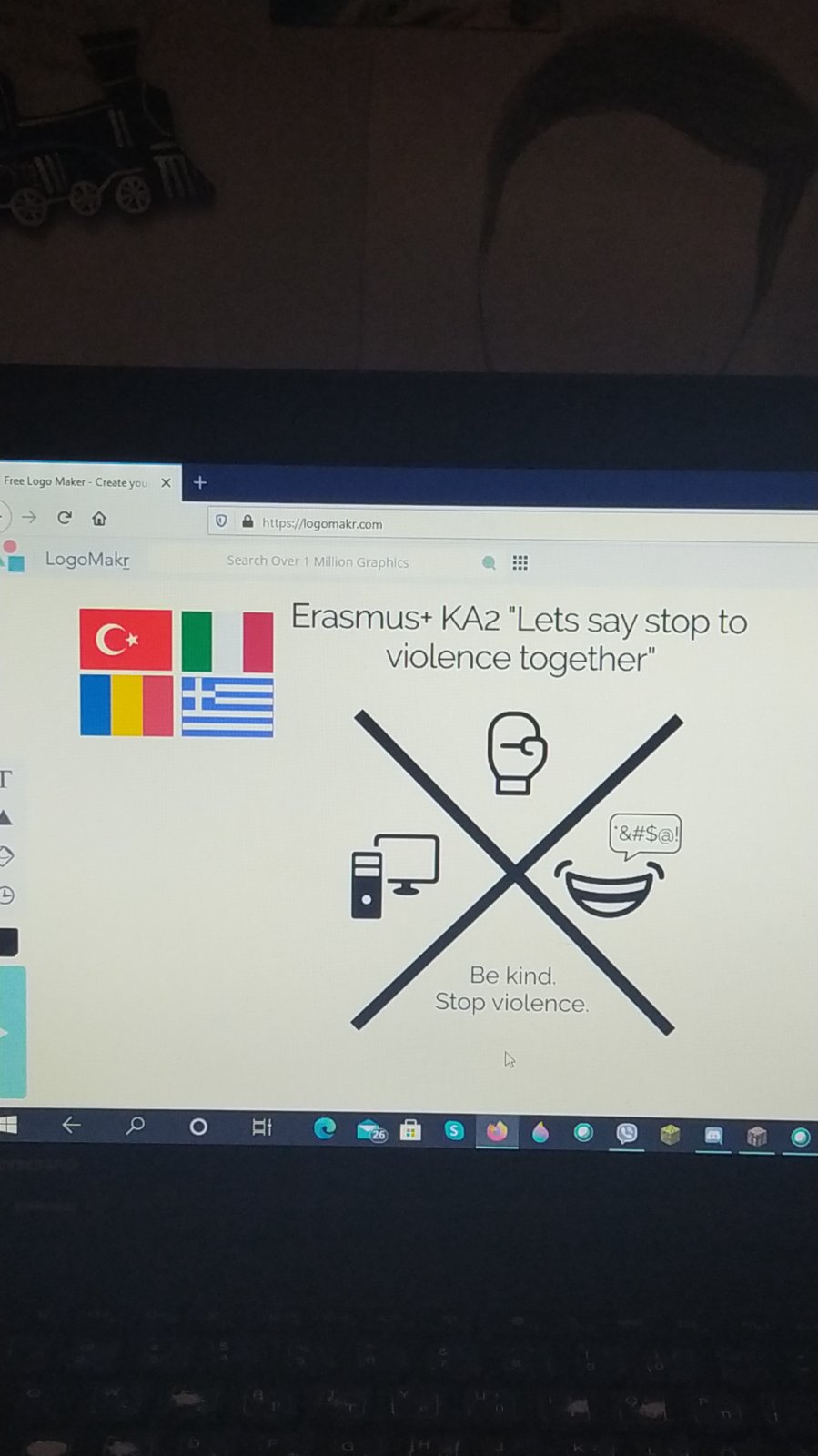 LOGO 2
LOGO 3
LOGO 4
LOGO 5
LOGO 6
LOGO 7
LOGO 8
LOGO 9
LOGO 10
LOGO   11
LOGO 12
LOGO 13
LOGO 14
LOGO 15
LOGO 16
LOGO 17
LOGO 18
LOGO 19
LOGO 20